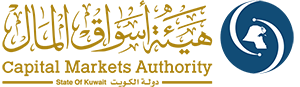 THE Role of Regulators to limit financial statements’ frauds
Introduction
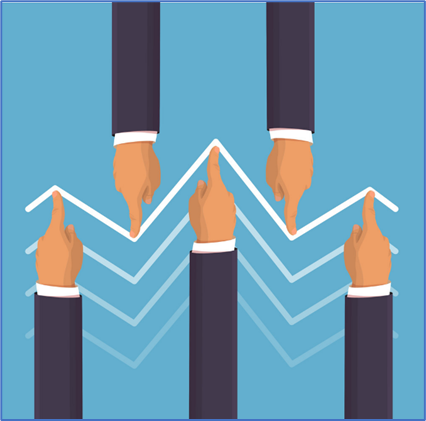 Financial Statements Frauds are considered one type of financial frauds, which can be used by some companies to manipulate investors into investing in those fraudulent companies.
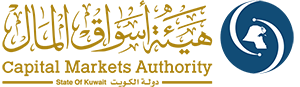 Definition of Financial Statements Frauds

Motivations for committing financial statements frauds

Methods of financial statements frauds

Role of Regulators to limit financial statements’ frauds
Corporate Governance regulations
Oversight over supervised entities
Implementing strict sanctions and penalties
Awareness
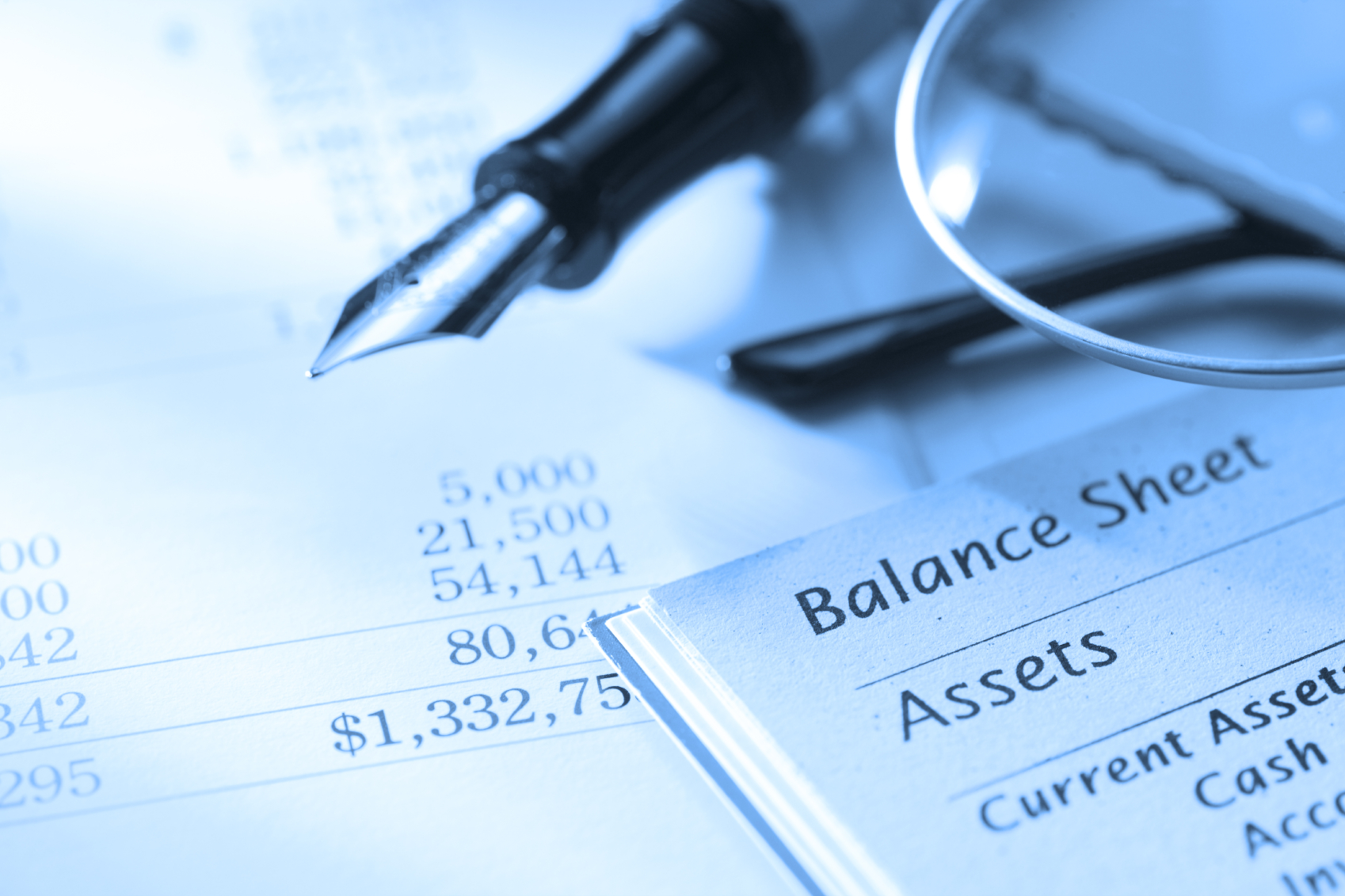 Definition of Financial Statements Frauds
What do we mean by financial statements?

What is the purpose of financial statements?

What is financial statements fraud?
Definition of Financial Statements Frauds
What do we mean by financial statements?
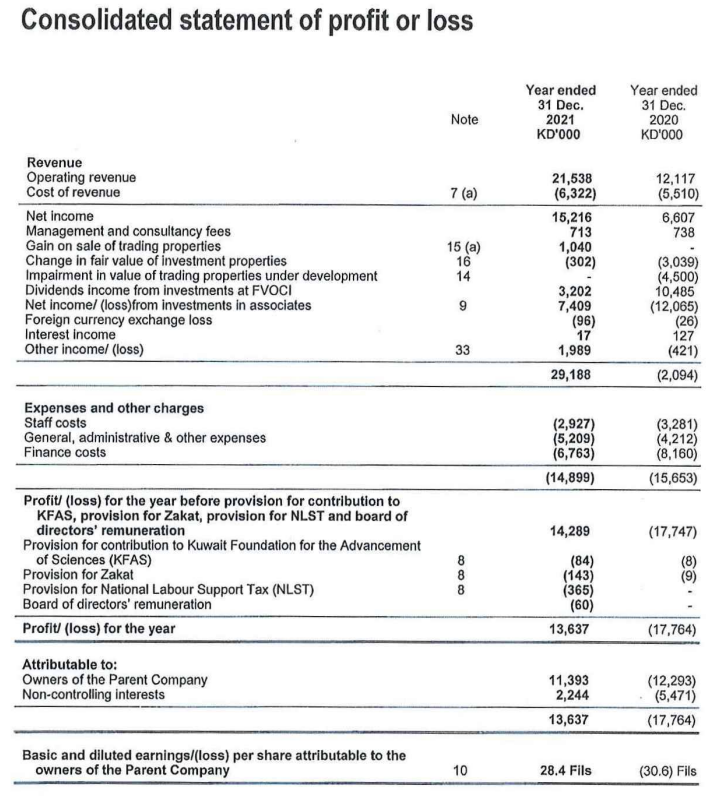 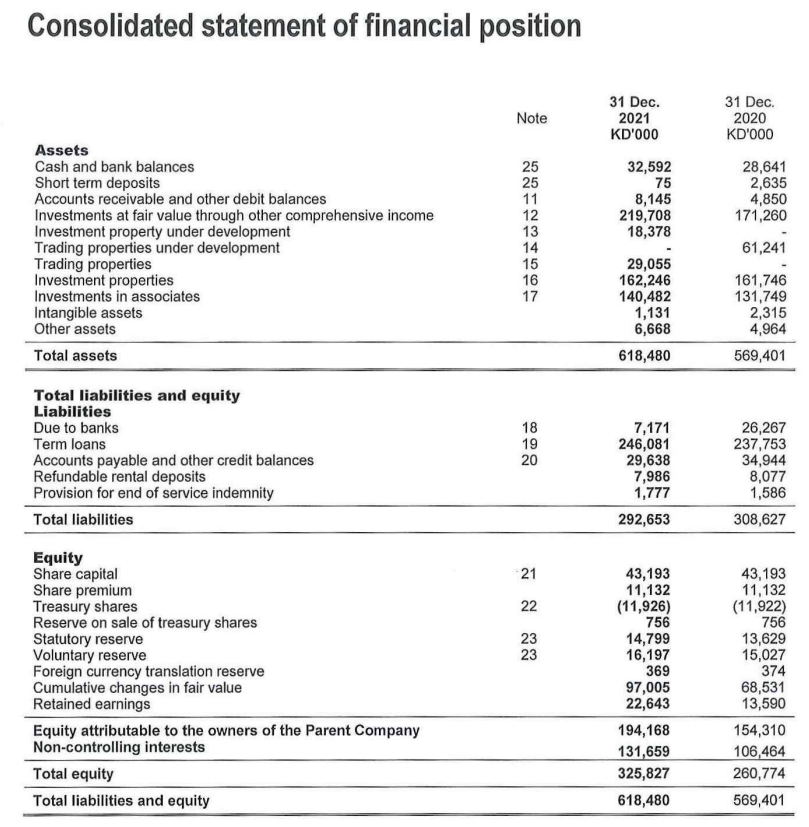 Written reports that describe a company’s activities and its financial performance.
Definition of Financial Statements Frauds
What is the purpose of financial statements?
to reach the correct investment decision/analysis about the company
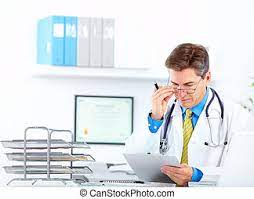 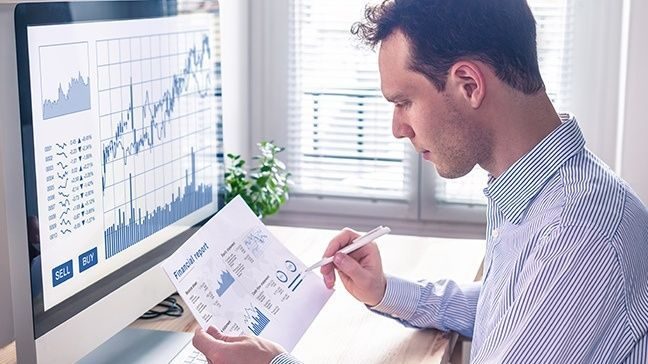 A doctor needs patient’s data and information in order to properly diagnose the patient
The investor needs company’s financial statements to make the correct investment decision about the company
Definition of Financial Statements Frauds
What is the purpose of financial statements?
Examples of analyzing financial statements
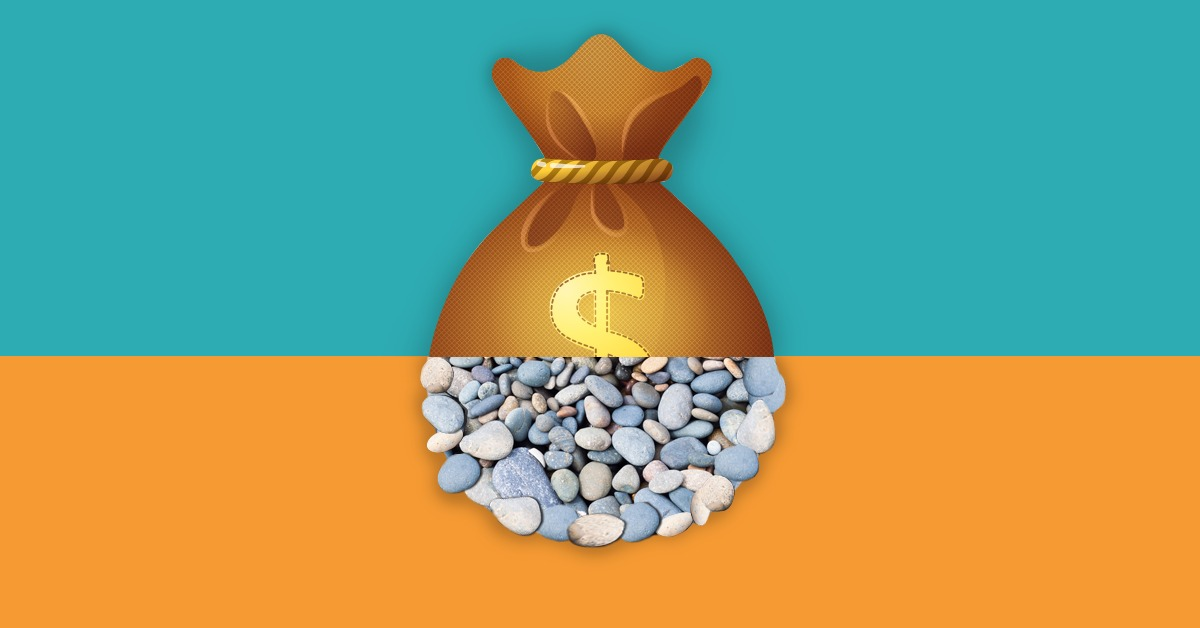 What is financial statements fraud?
Preparing financial statements that include incorrect information in order to manipulate the investors and the users of the financial statements
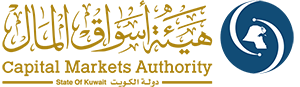 Motivations for committing financial statements frauds
Motivations for committing financial statements frauds
Getting financed by banks or investors
Complying with regulatory requirements
Tax evasion.
Personal gains.
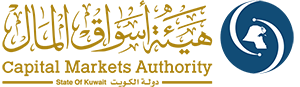 Methods of financial statements frauds
Methods of financial statements frauds
Manipulating of assets valuations
False transactions
Manipulating the timing of transactions
False Disclosures
Methods of financial statements frauds
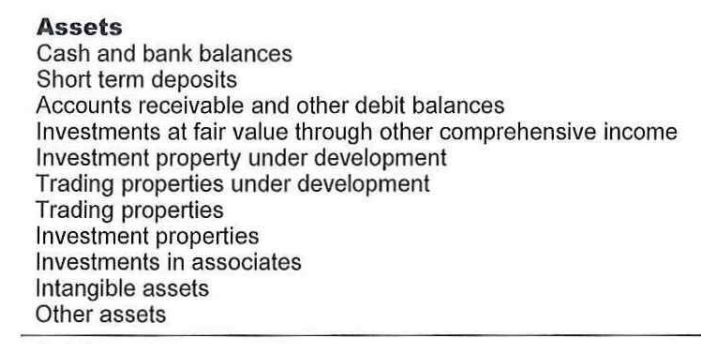 Manipulating of assets valuations
Methods of financial statements frauds
Incorrect recording of assets
Incorrect recording of revenue
False transactions
methods of financial statements frauds
Acquiring new contracts with clients
Manipulating the timing of transactions
methods of financial statements frauds
Incorrect disclosures about the real status or details of company’s transactions
False Disclosures
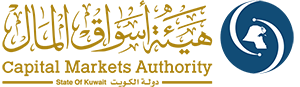 Role of Regulators to limit financial statements’ frauds
role of Regulators to limit financial statements’ frauds
Corporate Governance regulations

Oversight over supervised entities
Listed companies and licensed companies
Registered External Auditors


Implementing strict sanctions and penalties

Awareness
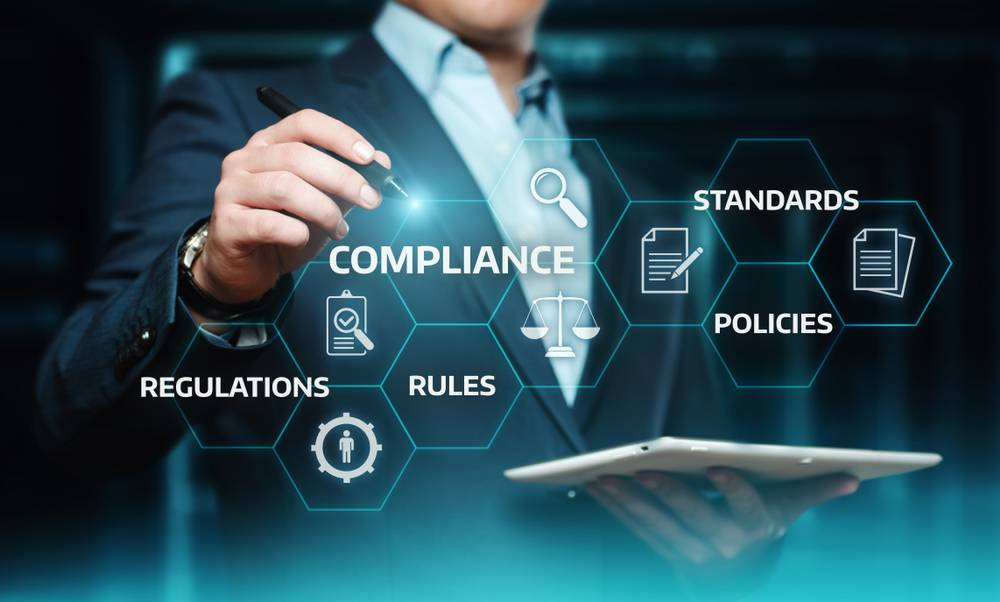 Corporate Governance regulations
Insuring the accuracy of financial statements

Holding the board of directors and executive management accountable for the accuracy of the financial statements 

The independence and high qualifications of the audit committee

The continues meetings between the audit committee and the external auditors
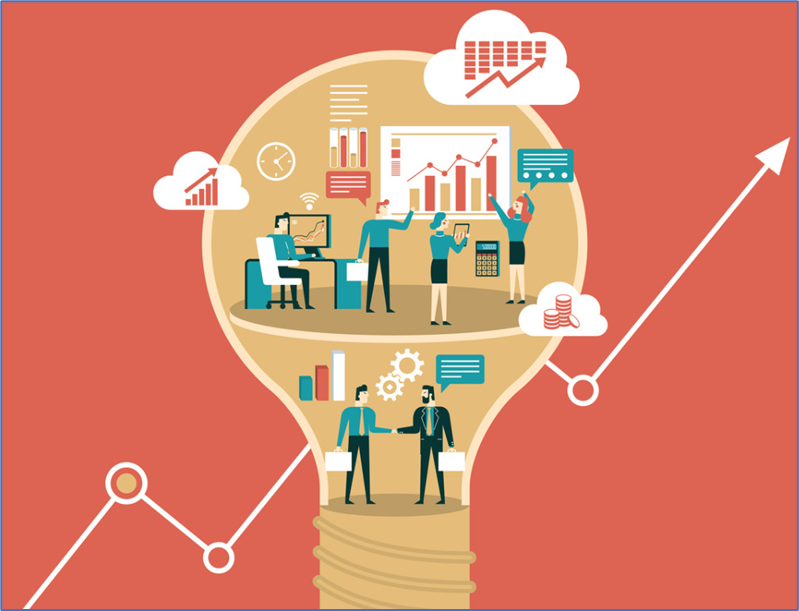 Oversight over supervised entities
Listed companies and licensed companies
Off-Site Supervision
On-Site Supervision
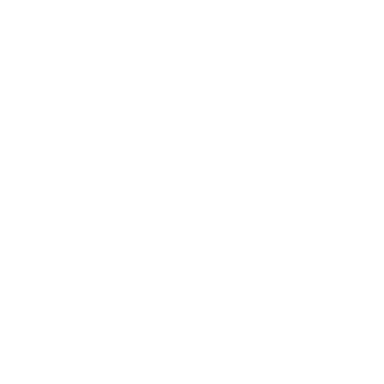 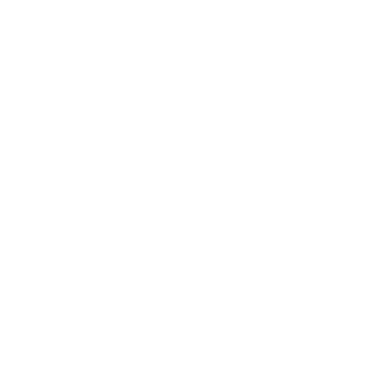 Reviewing the financial statements to insure their compliance with the international accounting standards and other regulatory requirements
Performing on-site inspections to check for companies’ compliance with corporate governments regulations regarding the accuracy of the financial statements, and the effectiveness of the implemented internal controls
Oversight over supervised entities
Registered External Auditors
Reviewing and examining a sample of audit engagements that were performed by the external auditor, to insure their compliance with the international auditing standards
Reviewing and examining quality control policies and procedures:
Leadership responsibilities
Ethical requirements
Monitoring
Human resources
Engagement performance
Acceptance & continuance of client engagements
Documentation
Implementing strict sanctions and penalties
The inclusion of strict sanctions and penalties within the CMA regulations regarding the inaccuracy of the financial statements.
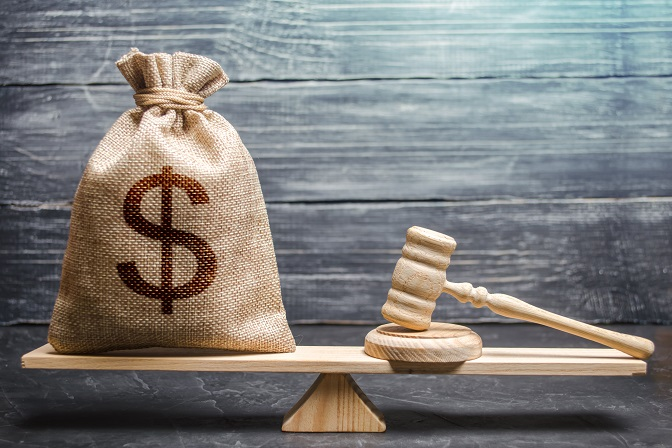 Awareness
The development of the general understanding of financial statements for the investors and the users of the financial statements.
Awareness regarding the most recent methods used by some companies to commit financial statements frauds.
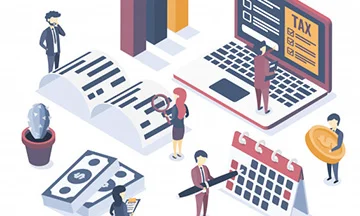 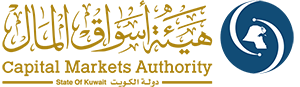 Thank You!